N-33Partial Pressure Calculations
N-33Partial Pressure Calculations
Target: I can use Dalton’s Law of Partial Pressures to determine how much an individual gas is contributing to the pressure of a mixture of gases.
Link to YouTube Presentation: https://youtu.be/LIDrcBuAafM
Dalton’s Law
Dalton’sLaw
Total pressure exerted by a mixture of gases is the same as the sum of all partial pressures.
We assume that the gases to not react with each other!
+
=
+
Partial Pressures
500 kPa
200 kPa
400 kPa
1100 kPa
? kPa
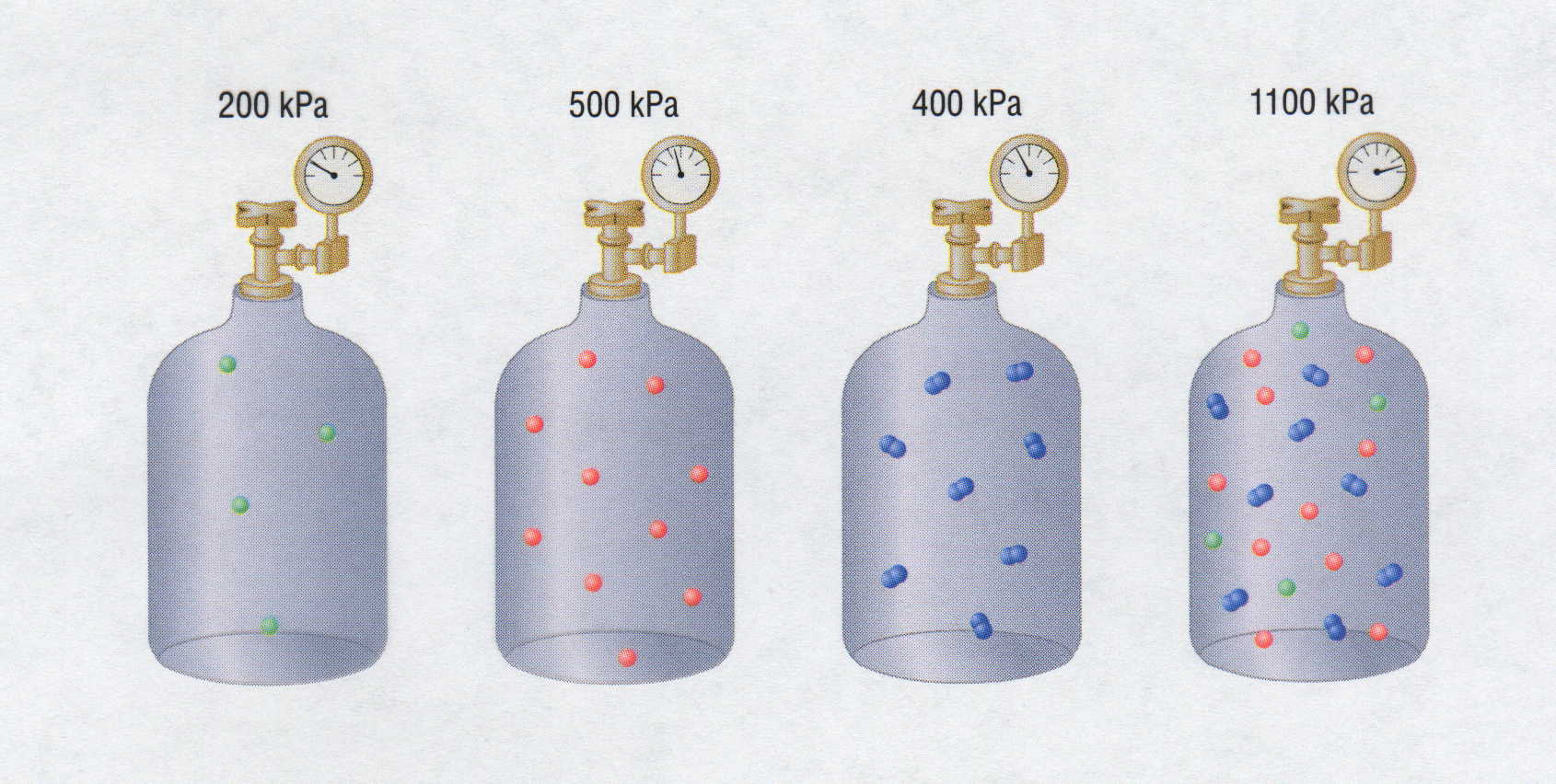 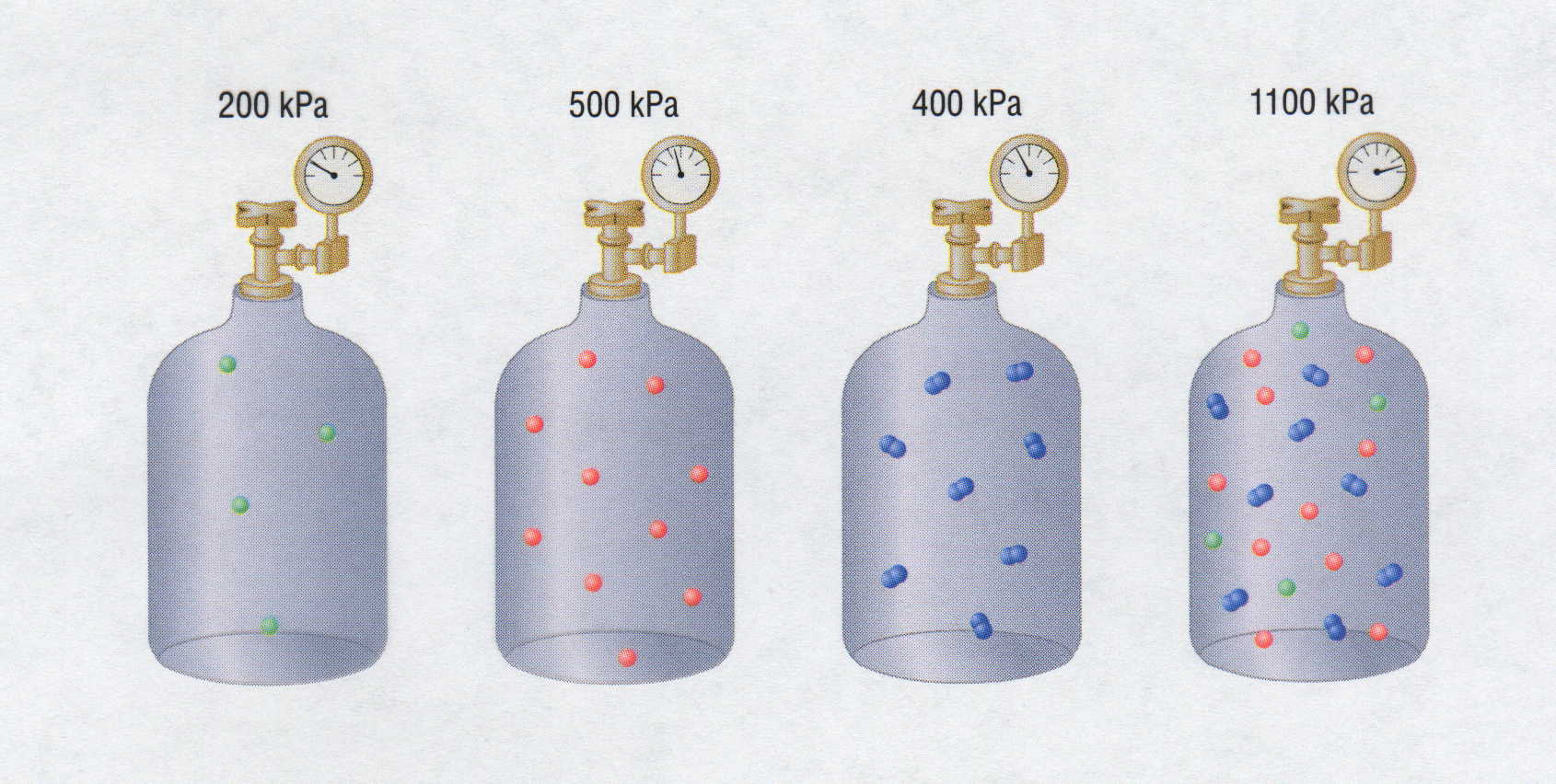 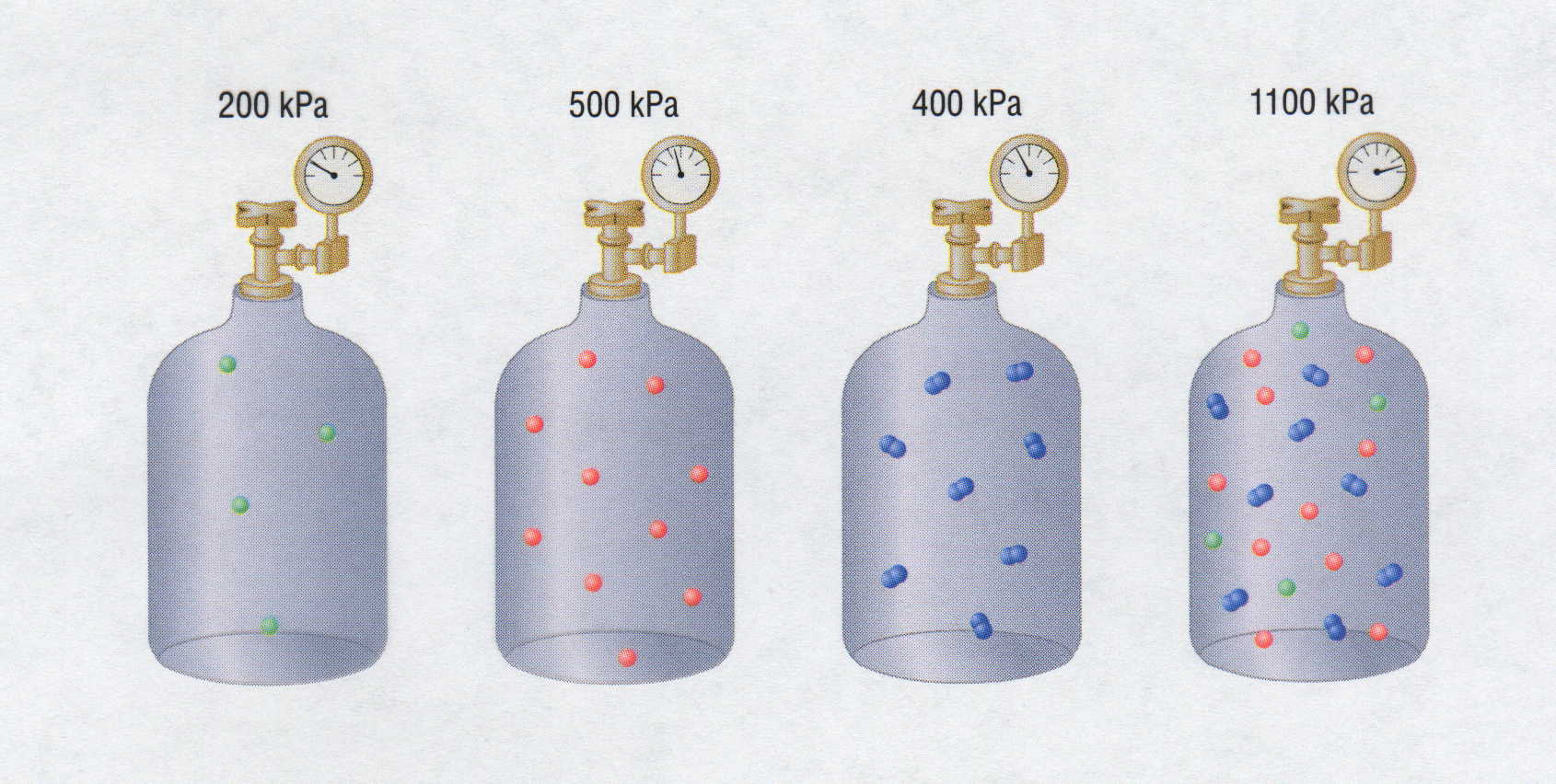 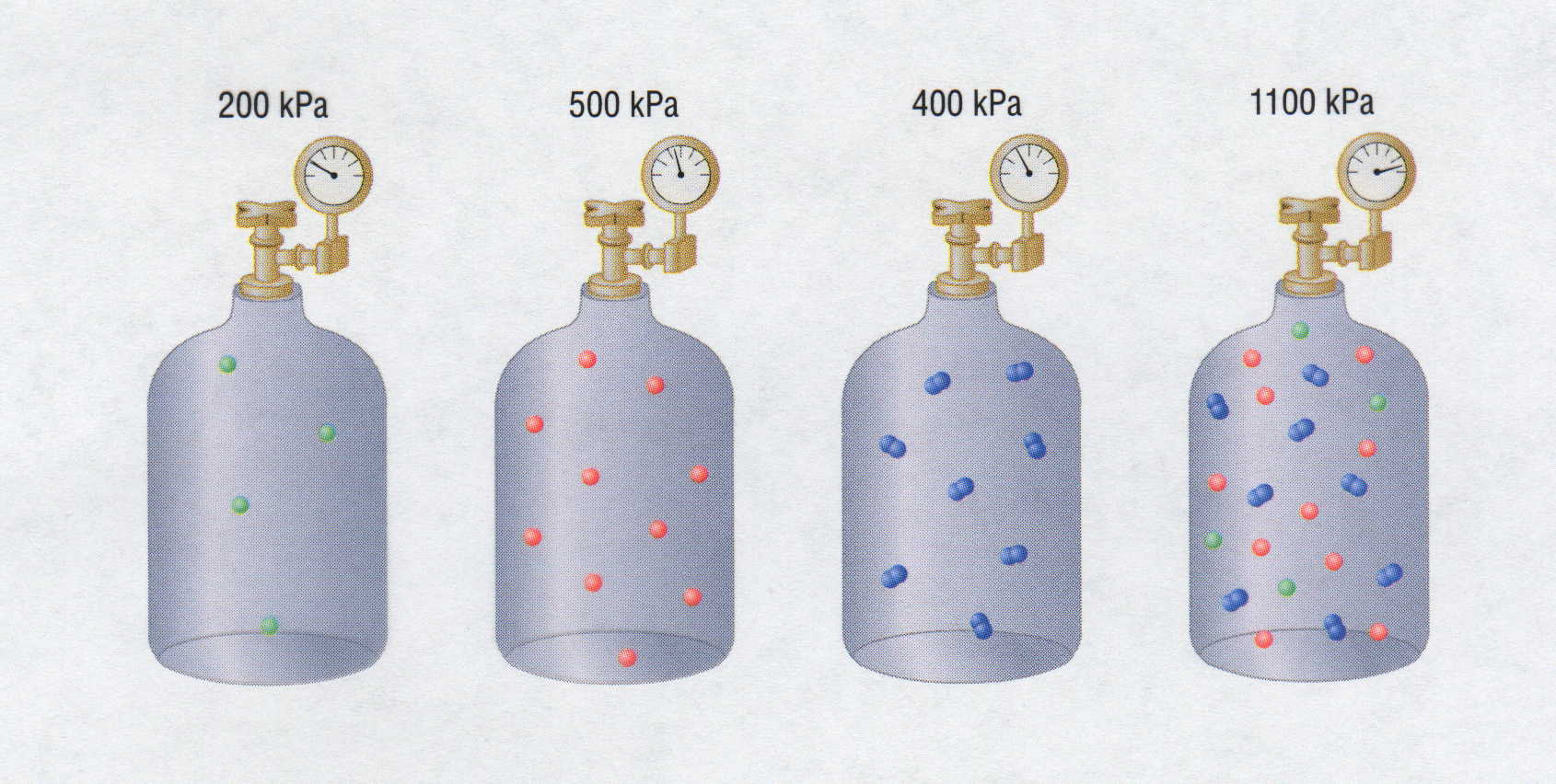 [Speaker Notes: PARTIAL PRESSURES

Dalton’s law of partial pressures states that the sum of the partial pressures of gases sum to the total pressure of the gases when combined.

The ideal gas law assumes that all gases behave identically and that their behavior is independent of attractive and repulsive forces.

If the volume and temperature are held constant, the ideal gas equation can be arranged to show that the pressure of a sample of gas is directly proportional to the number of moles of gas present:
                P  =  n(RT/V)  =  n(constant)

Nothing in the equation depends on the nature of the gas, only on the quantity.

The total pressure exerted by a mixture of gases at a given temperature and volume is the sum of the pressures exerted by each of the gases alone.
If the volume, temperature, and number of moles of each gas in a mixture is known, then the pressure exerted by each gas individually, which is its partial pressure, can be calculated.

Partial pressure is the pressure the gas would exert if it were the only one present (at the same temperature and volume).

The total pressure exerted by a mixture of gases is the sum of the partial pressures of component gases. 

This law is known as Dalton’s law of partial pressures and can be written mathematically as
                        Pt =  P1 + P2 + P3 - - - + Pi

	where Pt is the total pressure and the other terms are the partial pressures of the individual gases.
For a mixture of two ideal gases, A and B, the expression for the total pressure can be written as
      Pt  =  PA  +  PB  =  nA(RT/V) + nB(RT/V) = (nA + nB) (RT/V).

•   More generally, for a mixture of i components, the total pressure is given by
                 Pt  =  (n1 + n2 + n3 + - - - +ni) (RT/V).

•   The above equation makes it clear that, at constant temperature and volume, the pressure exerted by a gas depends on only the total number of moles of gas present, whether the gas is a single chemical species or a mixture of gaseous species.]
P
Ar
P
P
P
P
N2
P
P
Total
N2
CO2
Ar
O2
P
P
O2
= 149  +  590  +  3  +  8 mm Hg
Total
P
CO2
Dalton’s Law of Partial Pressures &  Air Pressure
8 mm Hg
590 mm Hg
149 mm Hg
=
                +         +           +
3 mm Hg
PTotal  =  750 mm Hg
EARTH
Type of Gas Doesn’t Matter
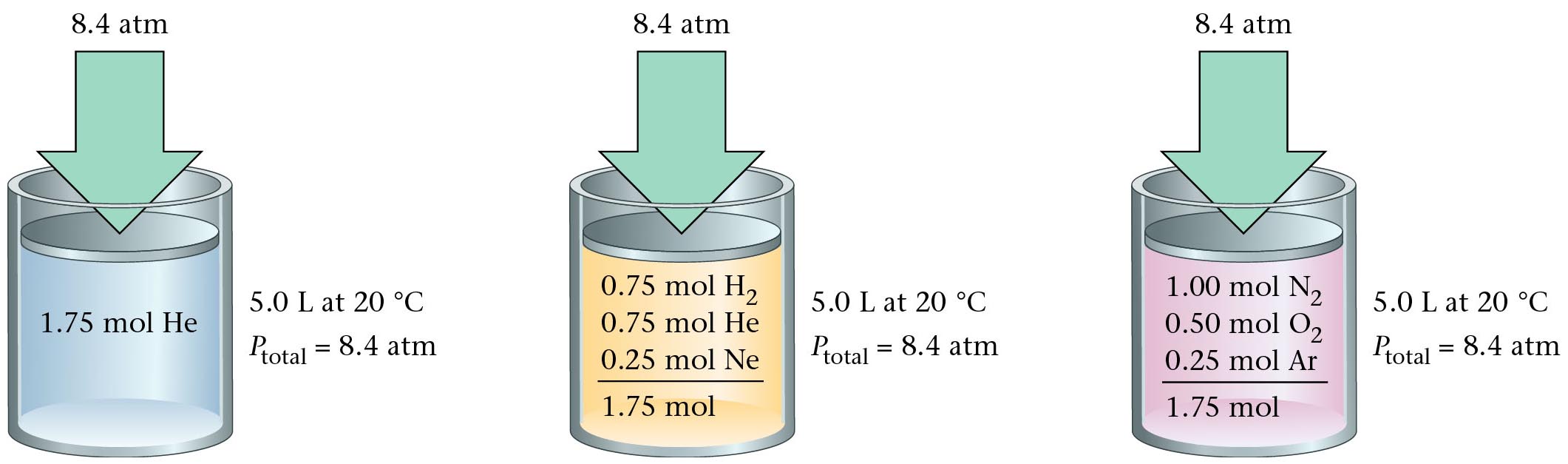 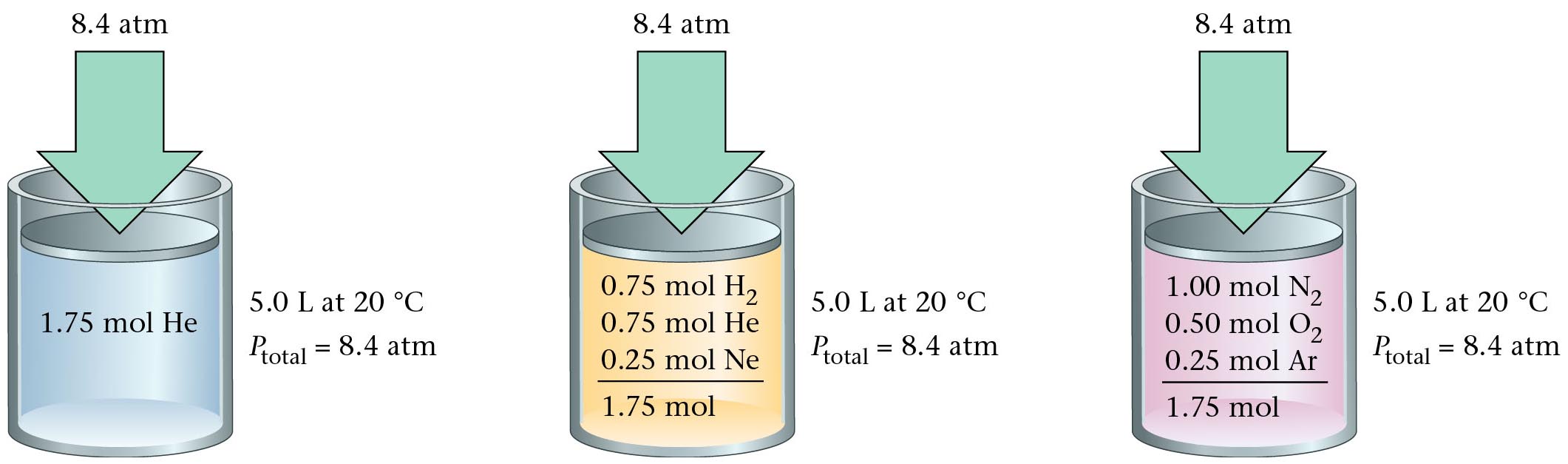 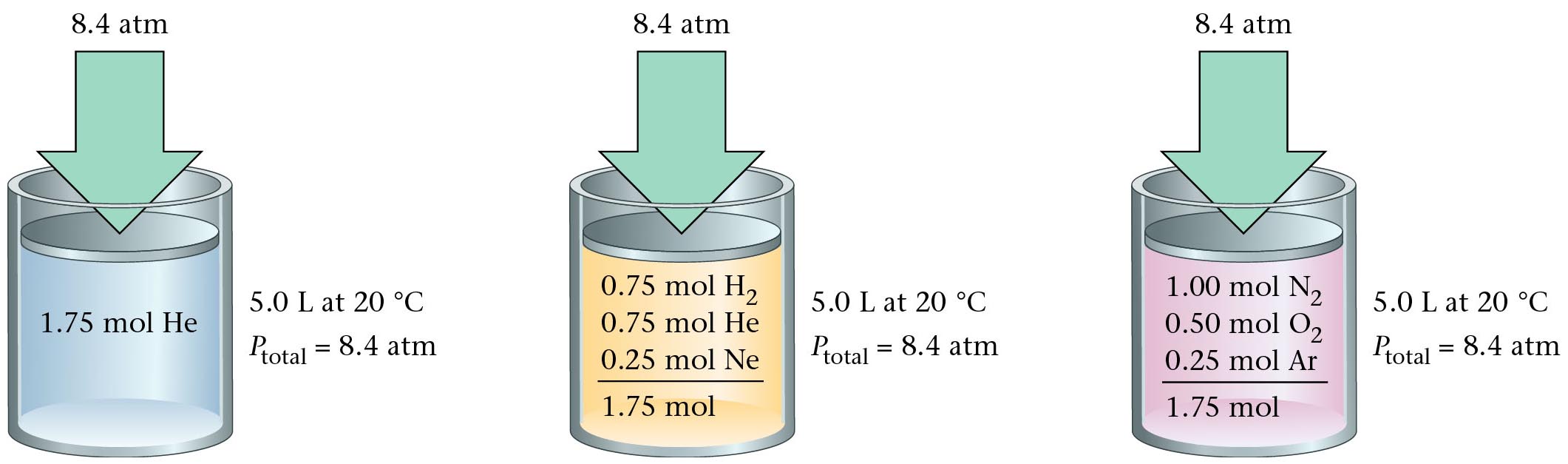 Same T, same V, same # moles…
SAME PRESSURE!
You can use mole fractions to find partial pressures!
In a gaseous mixture, a gas’s partial pressure is the one the gas would exert if it were by itself in the container.

The mole fraction in a mixture of gases determines each gas’s partial pressure.
Mole Fractions
Partial Pressure
3 mol He
7 mol gas
4 mol Ne
7 mol gas
Total pressure of mixture (3.0 mol He and 4.0 mol Ne) is 97.4 kPa. 
Find partial pressure of each gas
PHe  =
?
(97.4 kPa)
=
41.7 kPa
?
PNe  =
(97.4 kPa)
=
55.7 kPa
Add in some molar conversions!
80.0 g each of He, Ne, and Ar are in a container. 
The total pressure is 780 mm Hg. 
Find each gas’s partial pressure.
XHe = 20/26
of total
XNe = 4/26
of total
Total:
26 mol gas
x  780mmHg
XAr = 2/26
of total
Combine Partial Pressure and Boyle’s Law!
Gets hard to keep track of starting and ending values because there are so many!

Charts are your friend!!!!!!!!
A
B
C
Two 1.0 L containers, A and B, contain gases under 2.0 and 4.0 atm, respectively. Both gases are forced into Container C (w/vol. 2.0 L). Find total pres. of mixture in C.
P1AV1A  =  P2CAV2CA
2.0 atm (1.0 L)  = P2CA (2.0 L)
P2CA = 1.0 atm
P1BV1B  =  P2CBV2CB
4.0 atm (1.0 L)  =  P2CB (2.0 L)
P2CB = 2.0 atm
1.0 L
1.0 atm
2.0 atm
2.0 L
2.0 atm
4.0 atm
1.0 L
Now do a partial pressure problem and add up your two partial pressures to find total pressure!
P2CTotal =  3.0 atm
Find total pressure of mixture in Container D.
P1AV1A  =  P2DAV2DA
3.2 atm (1.3 L)  =  P2DA(2.3 L)
P2DA = 1.8 atm
A
B
C
D
1.3 L	         2.6 L	   3.8 L	          2.3 L
3.2 atm	       1.4 atm	  2.7 atm        X atm
P1BV1B  =  P2DBV2DB
1.4 atm (2.6 L)  =  P2DB(2.3 L)
P2DB = 1.6 atm
1.8 atm
3.2 atm
1.3 L
2.6 L
2.3 L
1.4 atm
1.6 atm
P1CV1C  =  P2DCV2DC
2.7 atm
4.5 atm
3.8 L
2.7 atm (3.8L)  =  P2DC (2.3L)
P2DTotal =  7.9 atm
P2DC = 4.5 atm
[Speaker Notes: Example of Dalton’s law of partial pressures.  Must use Boyle’s law to account for new volume each gas is contained in.]
Collecting Gas Over Water via Displacement
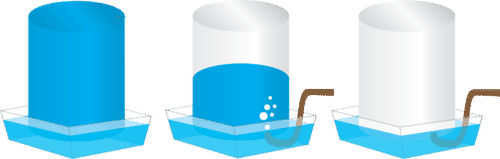 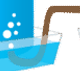 Collecting Gas Over Water via Displacement
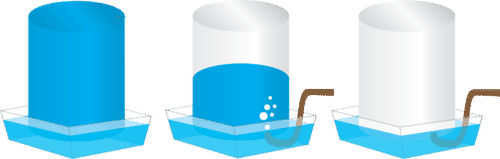 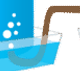 Collecting Gas Over Water via Displacement
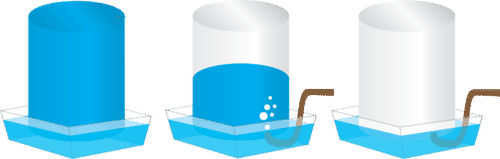 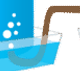 Collecting Gas Over Water via Displacement
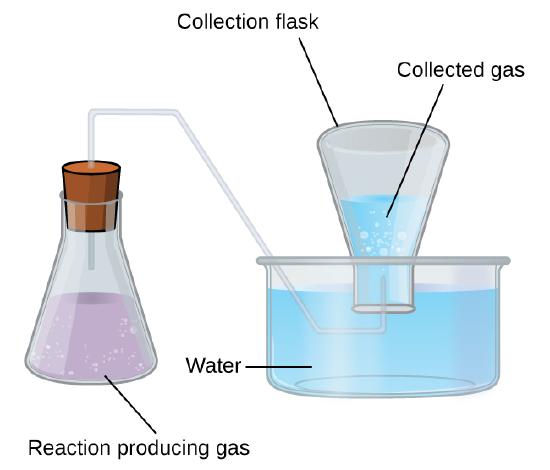 The gas being created will push  the water out of the collection container and “displace” it – allows you to find the volume collected.

The total pressure in the collection container is the same as atmospheric pressure in the room.
If you line up the water level line of the collection container, with the water level line of the water bath, then the pressure inside the collection container will be the SAME as the pressure in the room!
Water lines match, pressure inside is the same as pressure outside!
Water lines don’t match, pressure inside not the same as pressure outside!
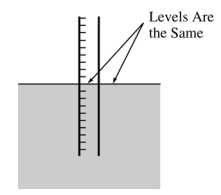 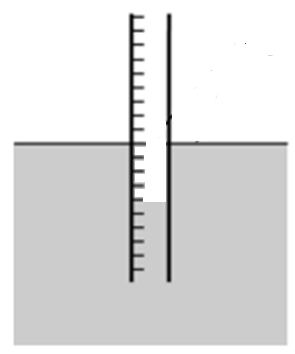 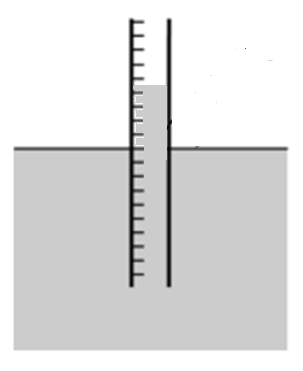 Water vapor is a bit of a problem though…
The collected gas will have water vapor in it as well. The amount of water vapor will change based on the temperature.
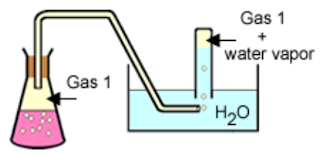 “Wet Gas” versus “Dry Gas”
“Wet Gas” versus “Dry Gas”
Table of Partial Pressures of Water
You can find a 
“Water Vapor Pressure Chart” 
on your R-36 Reference Sheet
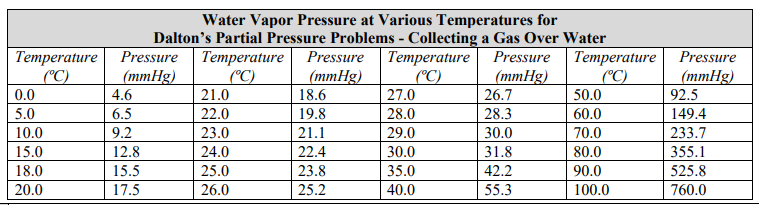 Example #1
Hydrogen gas is collected over water at 22°C. Find the pressure of the dry gas if the atmospheric pressure is 708 mmHg.
Remember: The total pressure in the collection bottle is equal to atmospheric pressure and is a mixture of H2 and water vapor.
GIVEN:
PH2 = ?
Ptotal = 708 mmHg
PH2O = 19.8 mmHg
WORK:
Ptotal = PH2 + PH2O 
708 mmHg = PH2 + 19.8 mmHg
PH2 = 688.2 mmHg
Look up water-vapor pressure on chart for 22°C.
Example #2
A gas is collected over water at a temp of 35°C while the barometric pressure is 0.976 atm. What is the partial pressure of the dry gas?
Remember: The total P in the collection bottle is equal to barometric pressure and is a mixture of collection gas and water vapor.
GIVEN:
Pgas = ?
Ptotal = 0.976 atm
PH2O = 42.2 mmHg
         = 0.0555 atm
WORK:
Ptotal = Pgas + PH2O 
0.976 atm = Pgas + 0.0555 atm 
Pgas = 0.921 atm
Make sure your units match!!!
YouTube Link to Presentation
https://youtu.be/LIDrcBuAafM